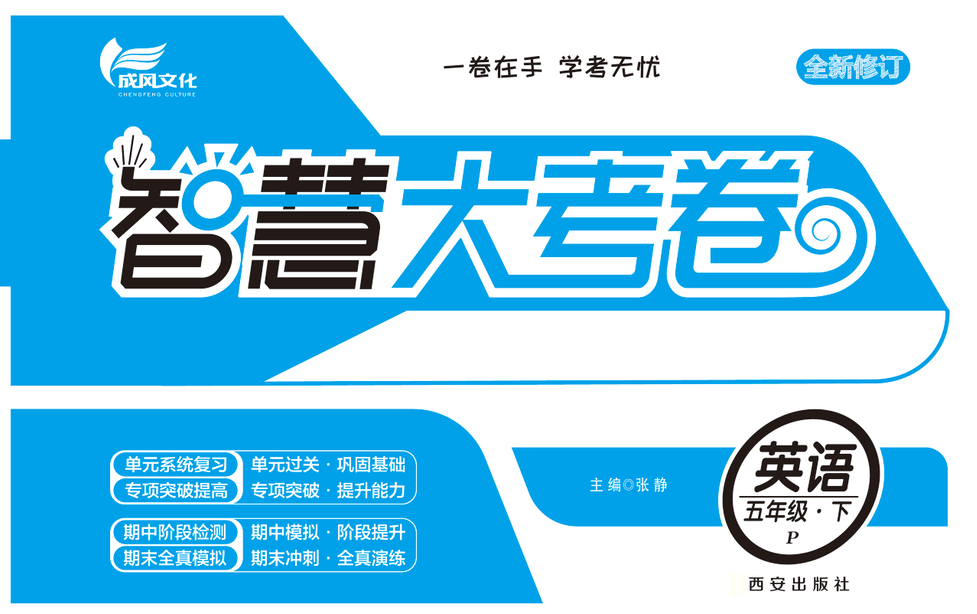 大考卷  5下英语试卷教用
期末模拟测试卷（二）
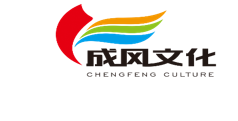 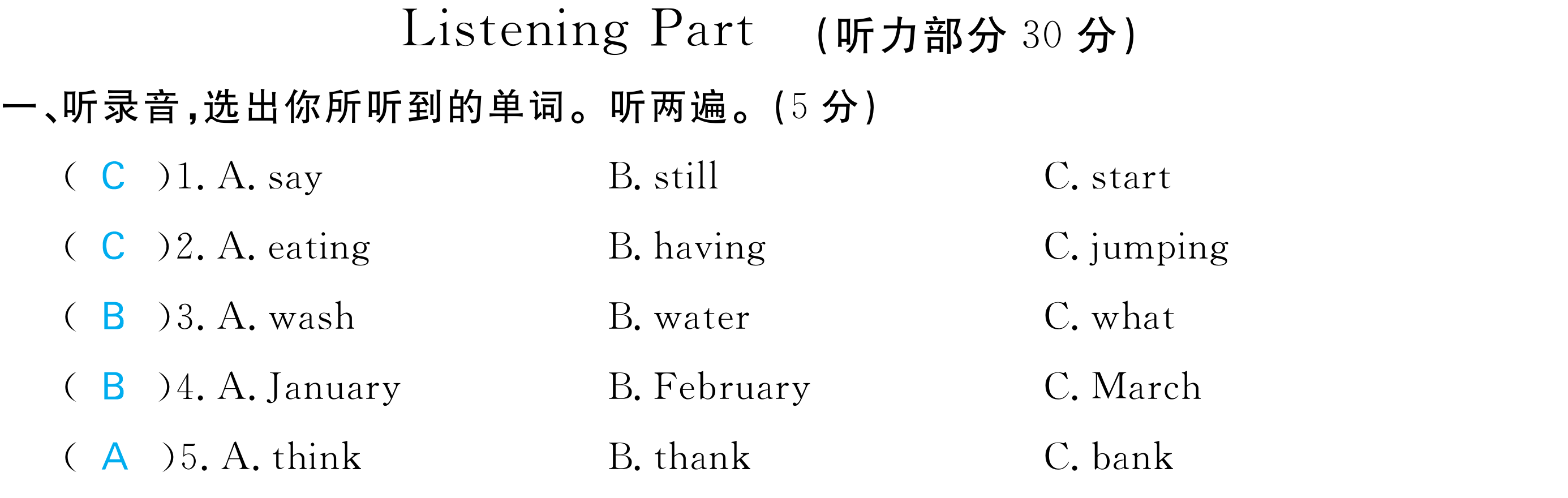 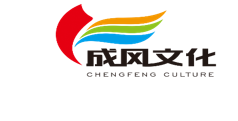 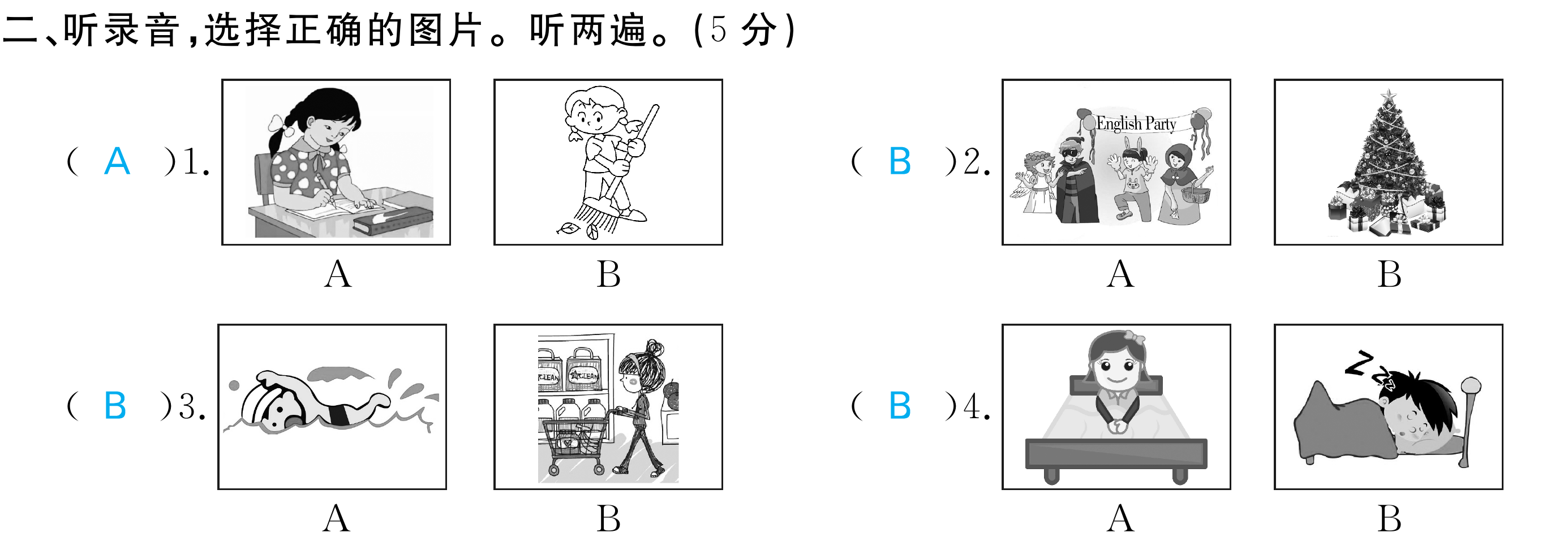 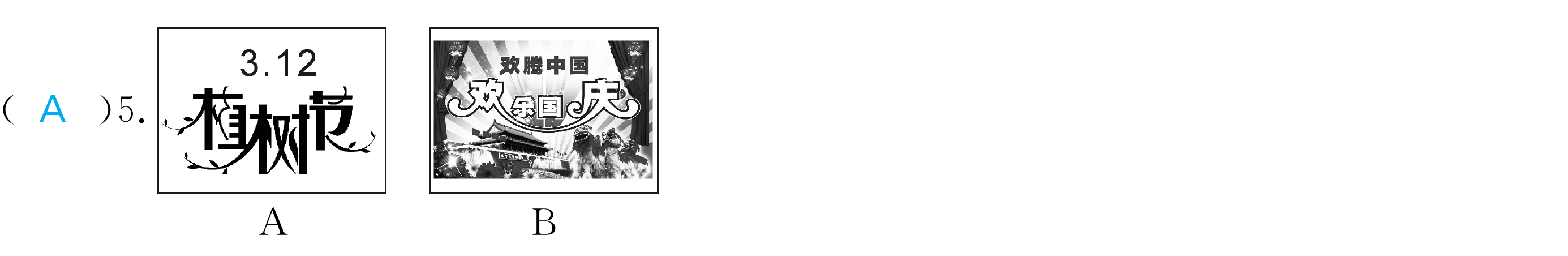 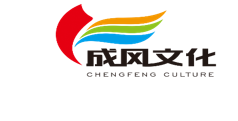 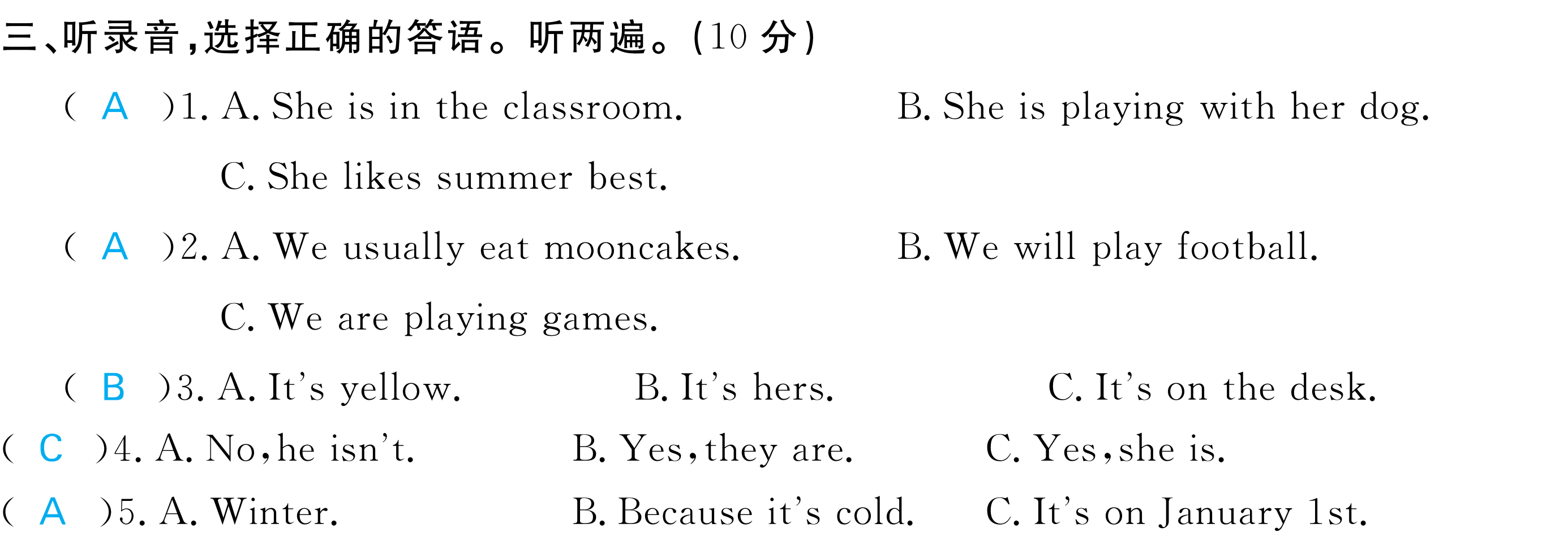 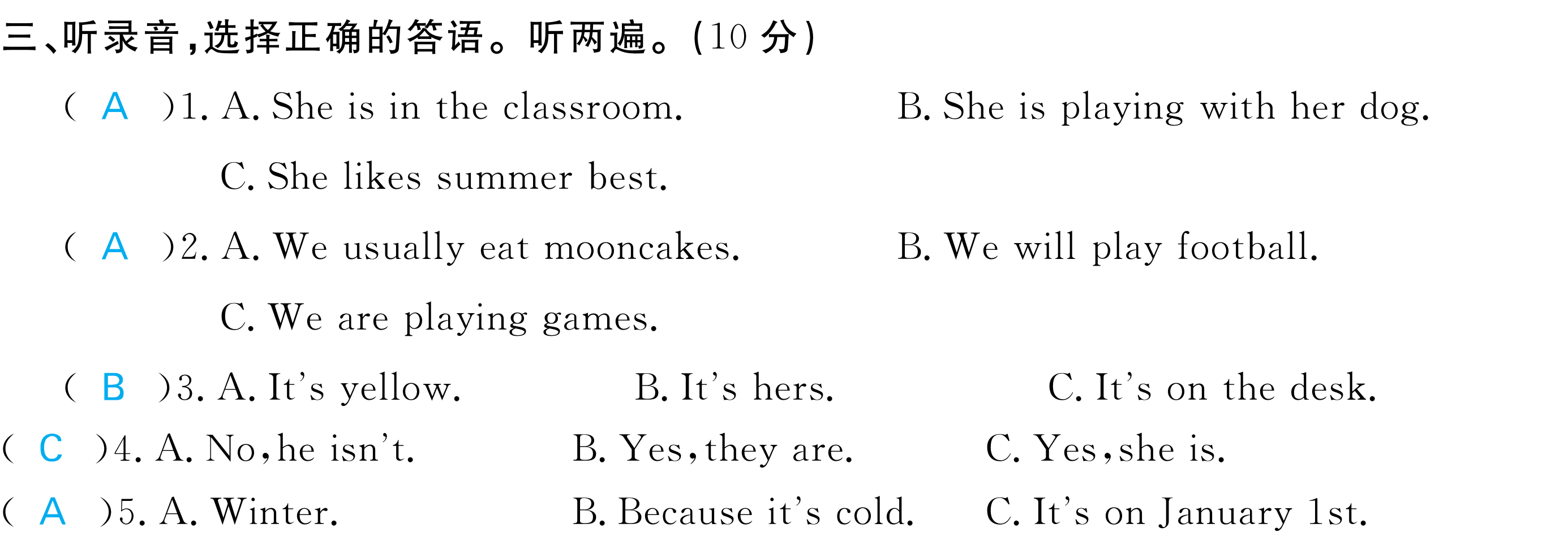 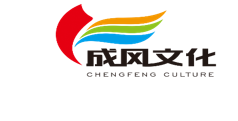 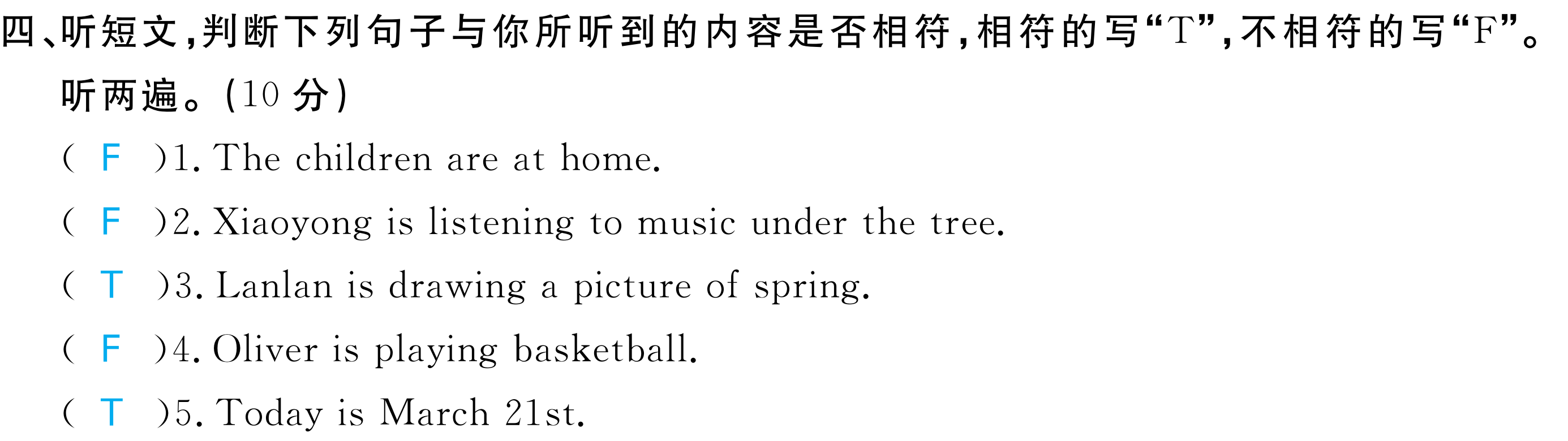 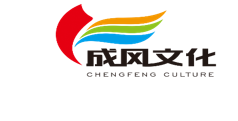 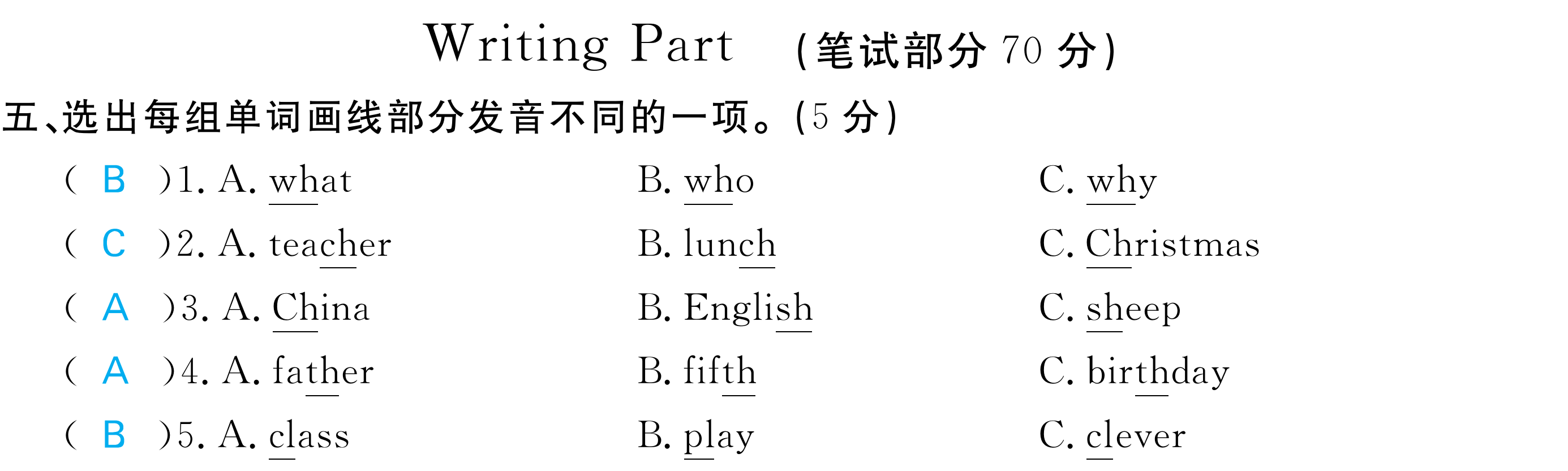 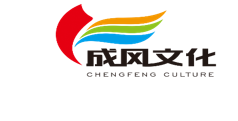 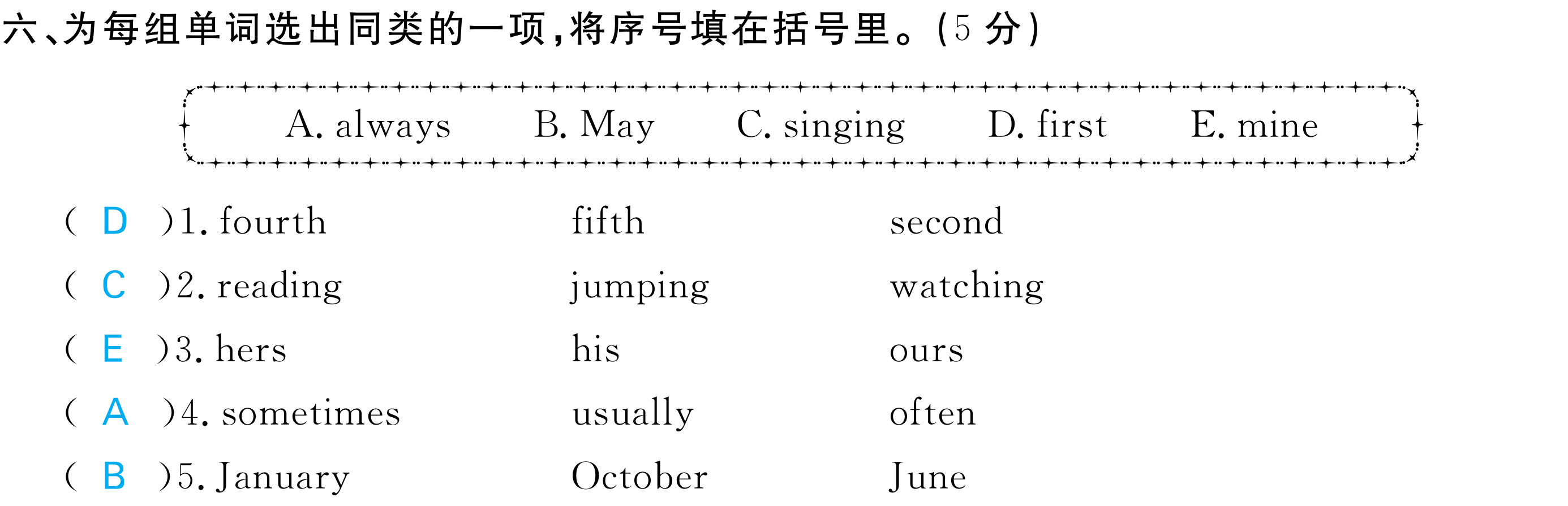 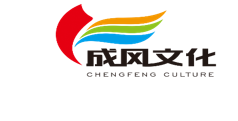 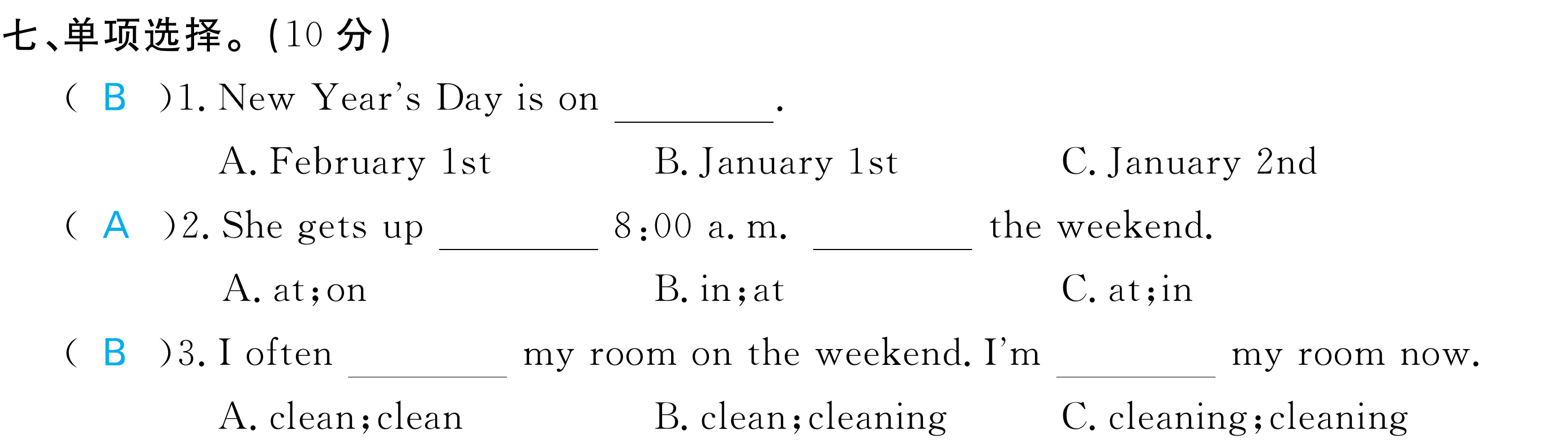 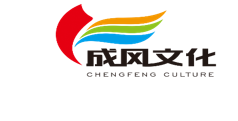 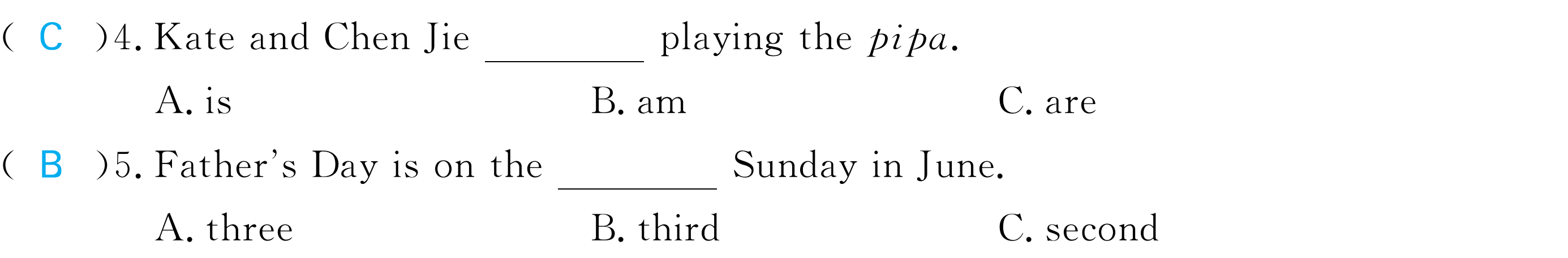 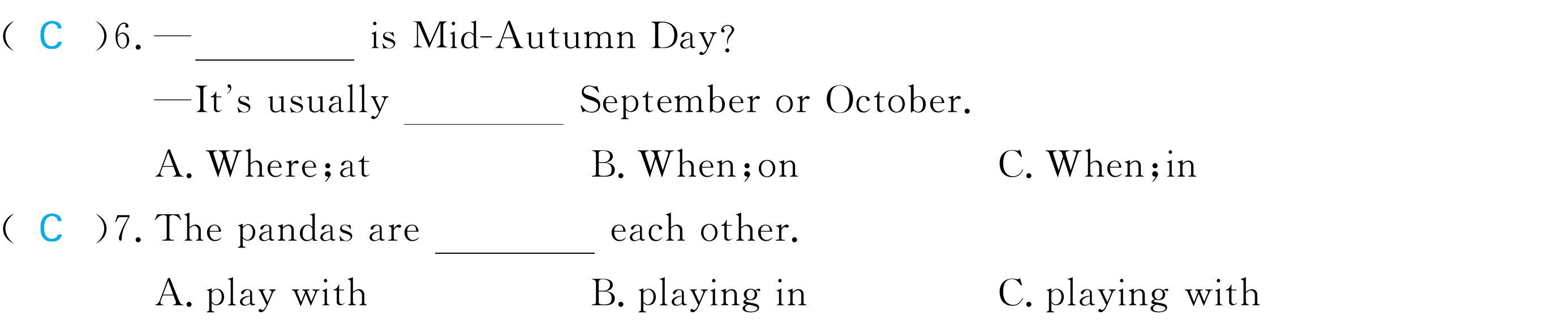 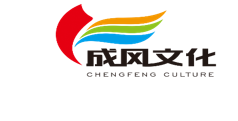 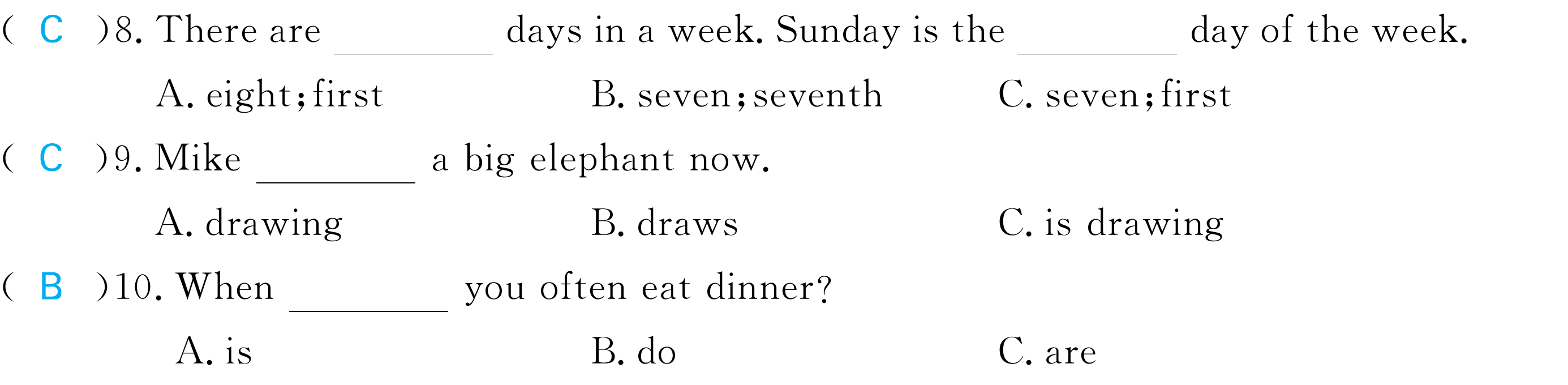 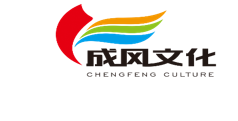 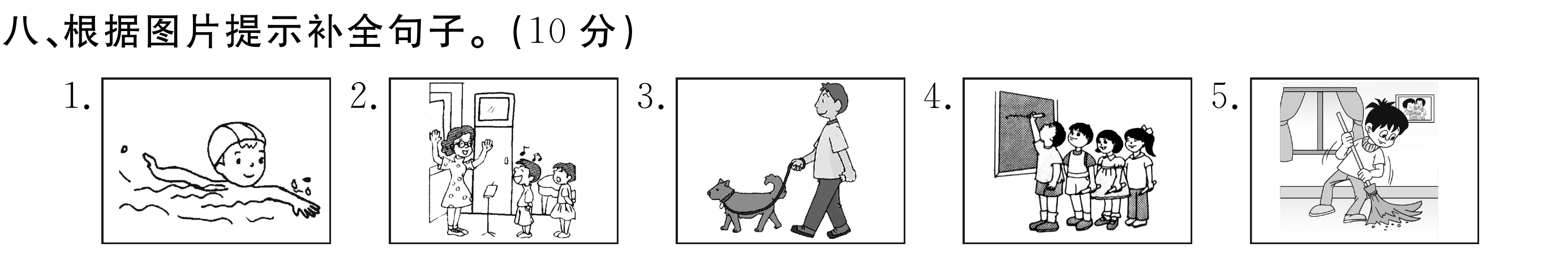 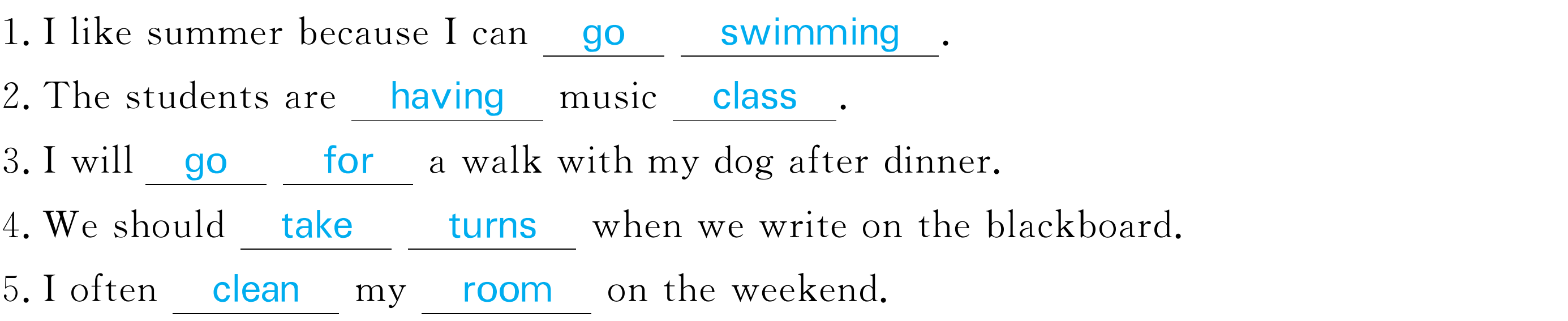 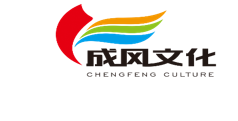 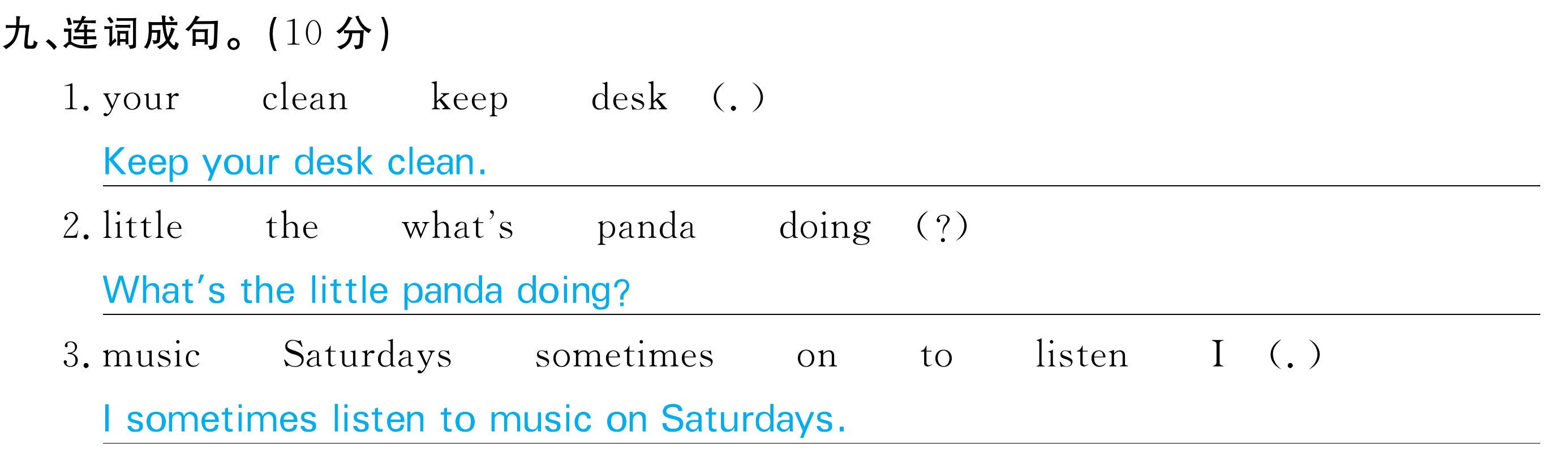 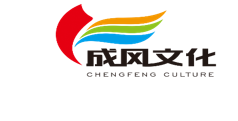 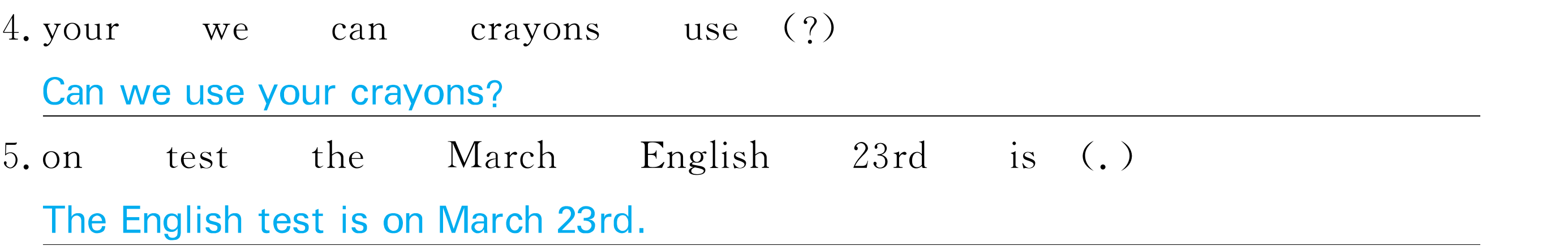 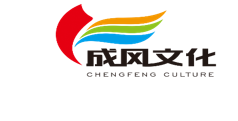 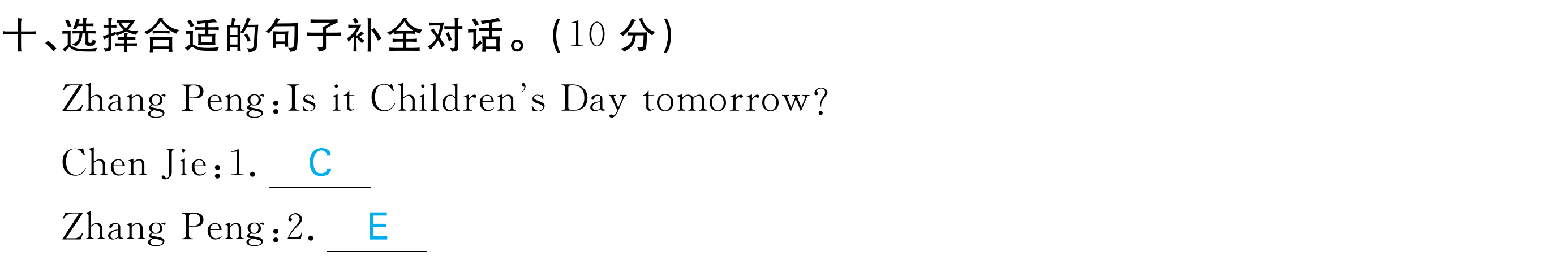 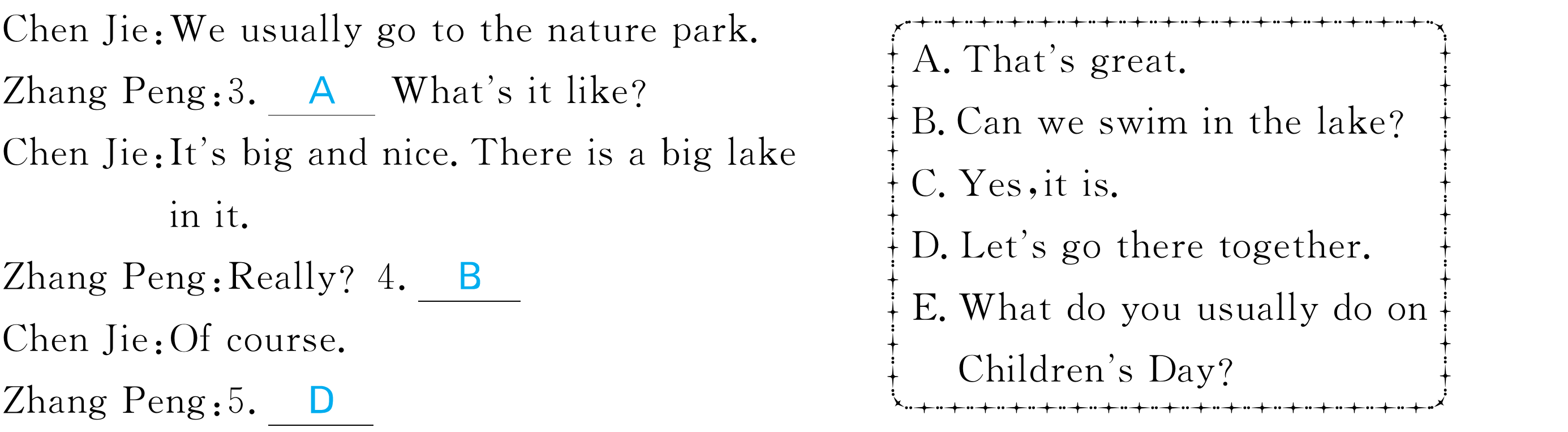 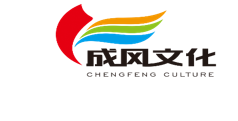 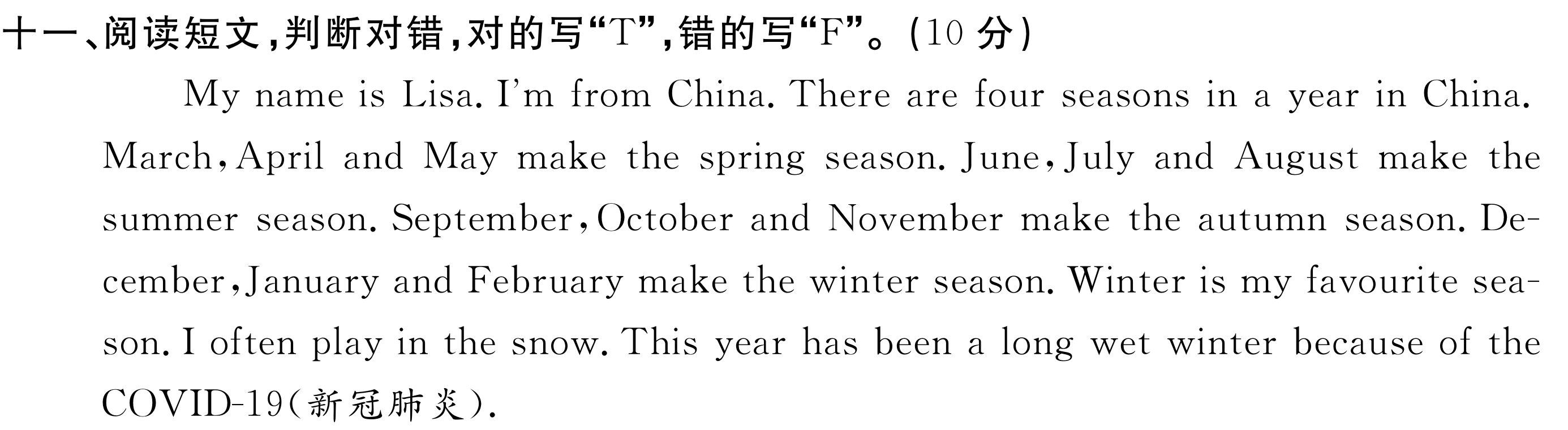 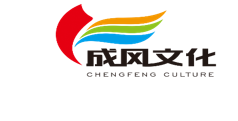 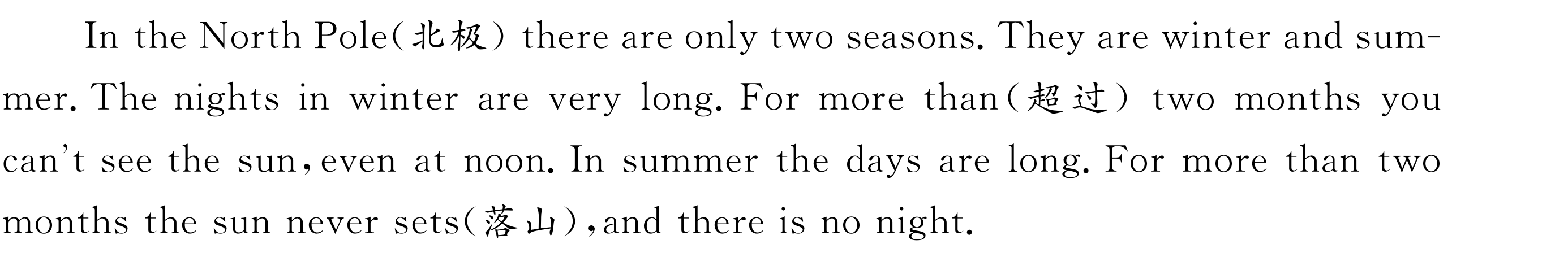 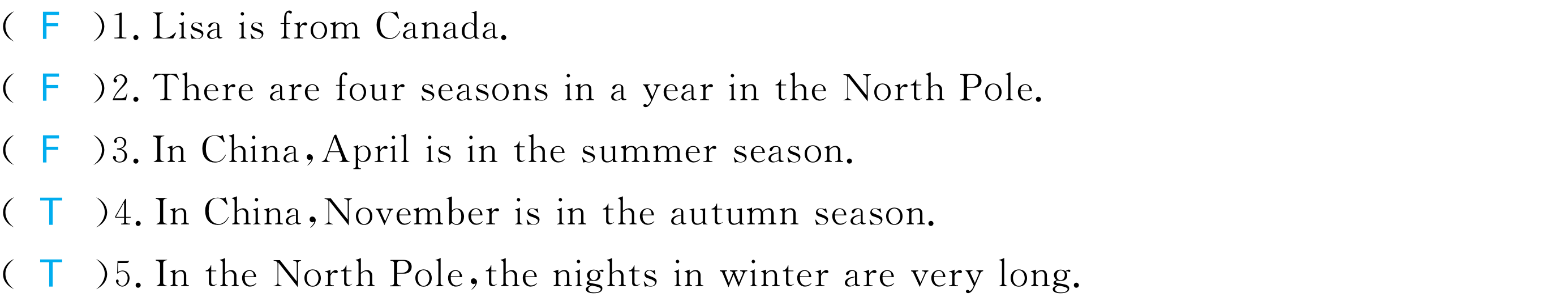 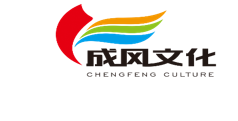 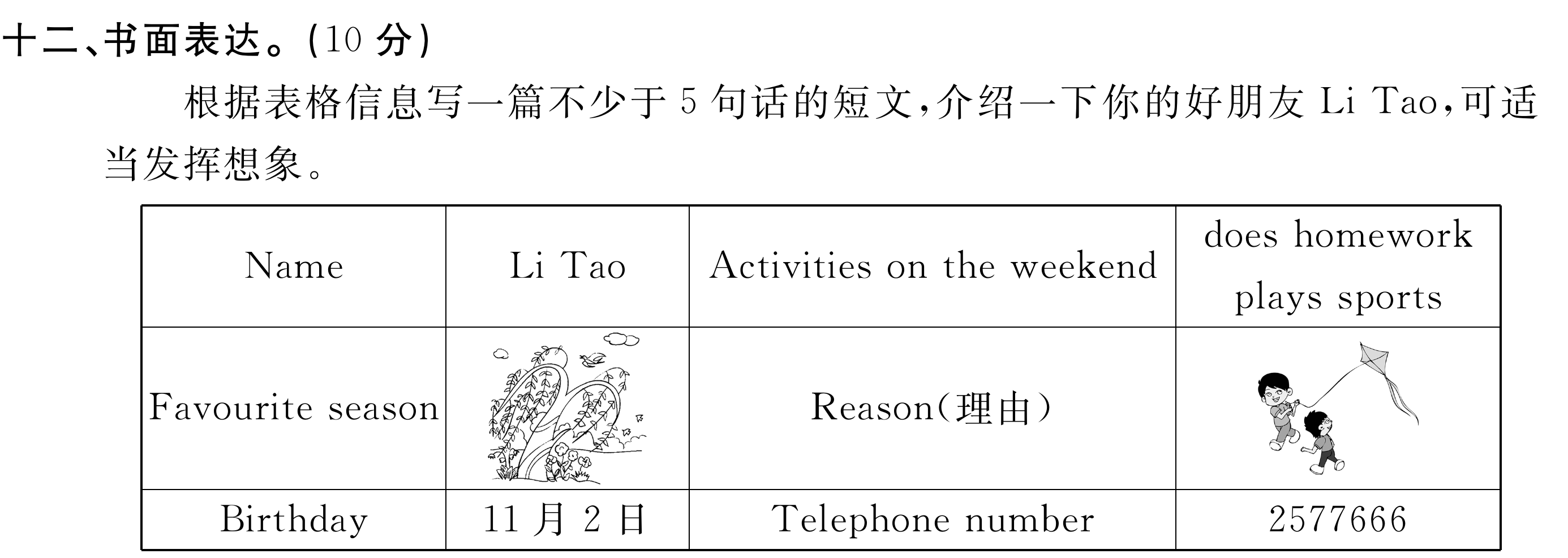 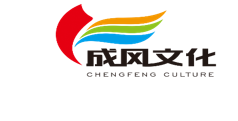 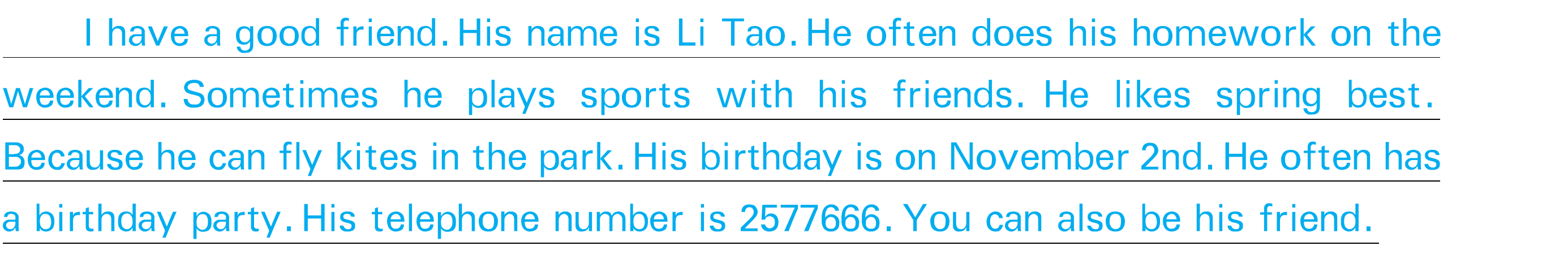 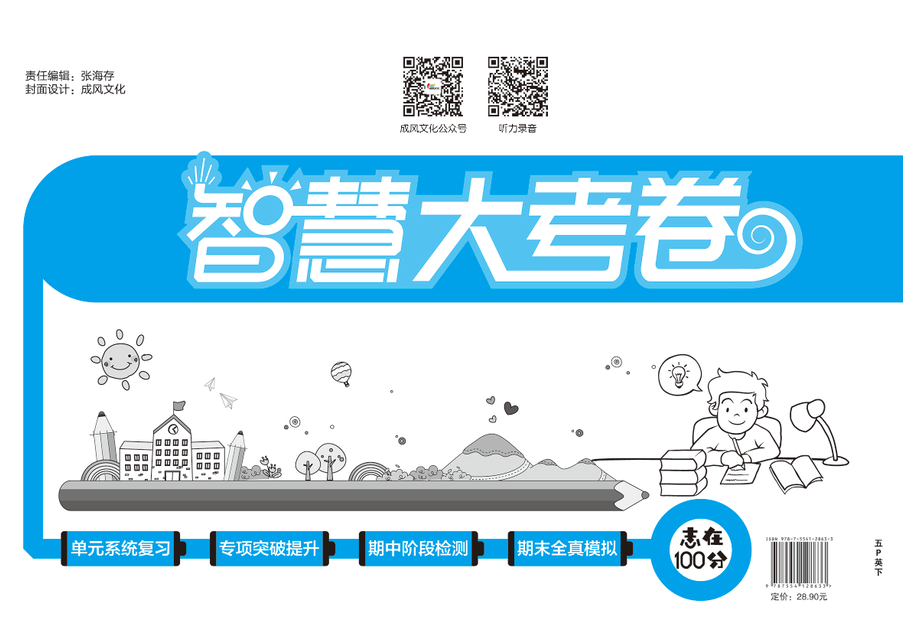